Speaker: 王金葆
Advisor: 郭志辉, 周海清
第七届强子谱和强子结构研讨会 四川 成都
1
2024年4月26日
OUTLINE
2
2024年4月26日
Introduction and motivation
Introduction
[Luzio, et.al, Phys.Rept., 2020]
[Dicus, et.al, Phys. Rev. D, 1978][Dicus, et.al, Phys. Rev. D, 1980]
KSVZ axion model [Kim, Jihn E, 1979, Shifman, et al., Valentin I, 1980]
DFSZ axion model [Dine, et al., 1981, Zhitnitsky, 1980]
3
2024年4月26日
Introduction and motivation
Motivation
Heavy axions/Axion like particles (ALPs)



ALPs phenomenology
Holdom and Peskin, “Raising the Axion Mass”, NPB 208 (1982) 397-412.
Agrawal and Howe, “Factoring the Strong CP problem”, JHEP 12 (2018) 029.
Giorgi, et.al., “GeV ALP from TeV Vector-like Leptons”, arXiv:2402.14059 [hep-ph].
[Precision frontier experiments in JLab, BESIII, STCF]
4
2024年4月26日
Introduction and motivation
Motivation
Alves and Sergi, arXiv:2402.02993 [hep-ph].
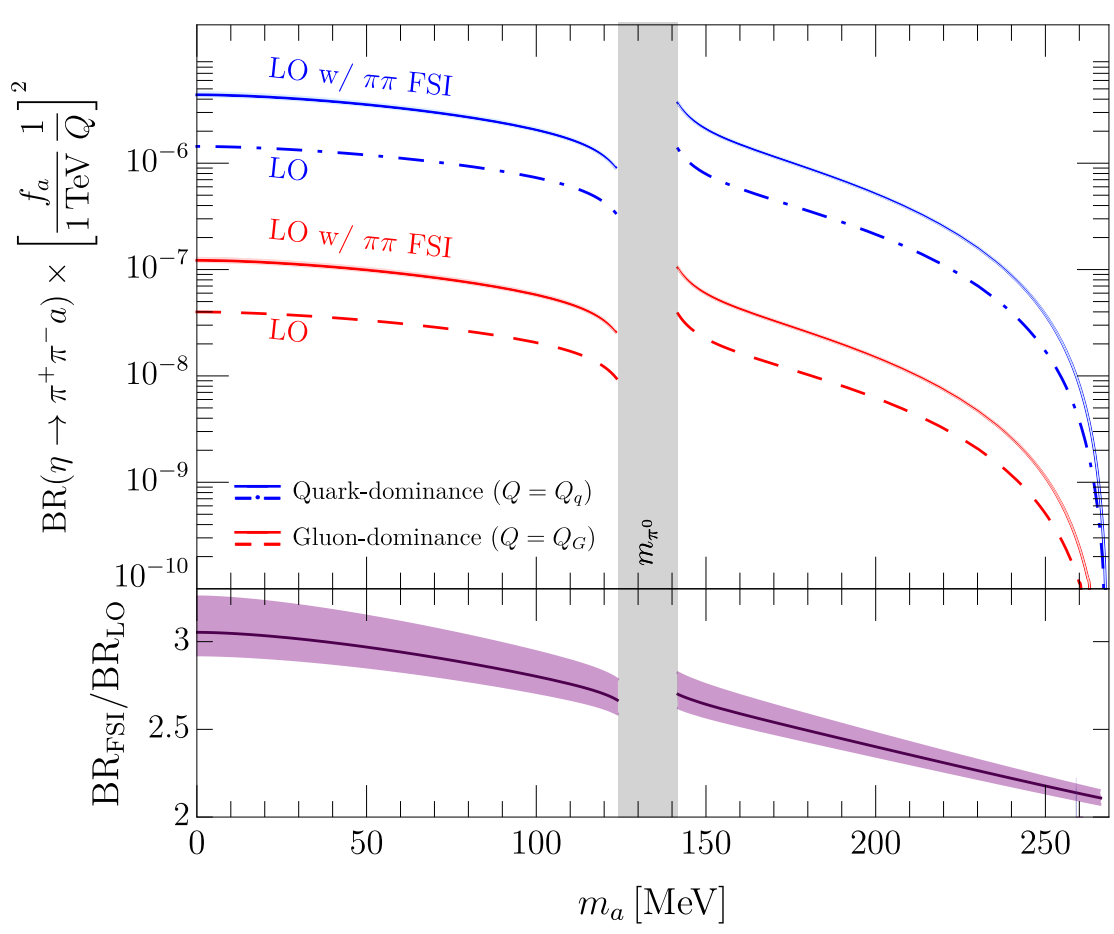 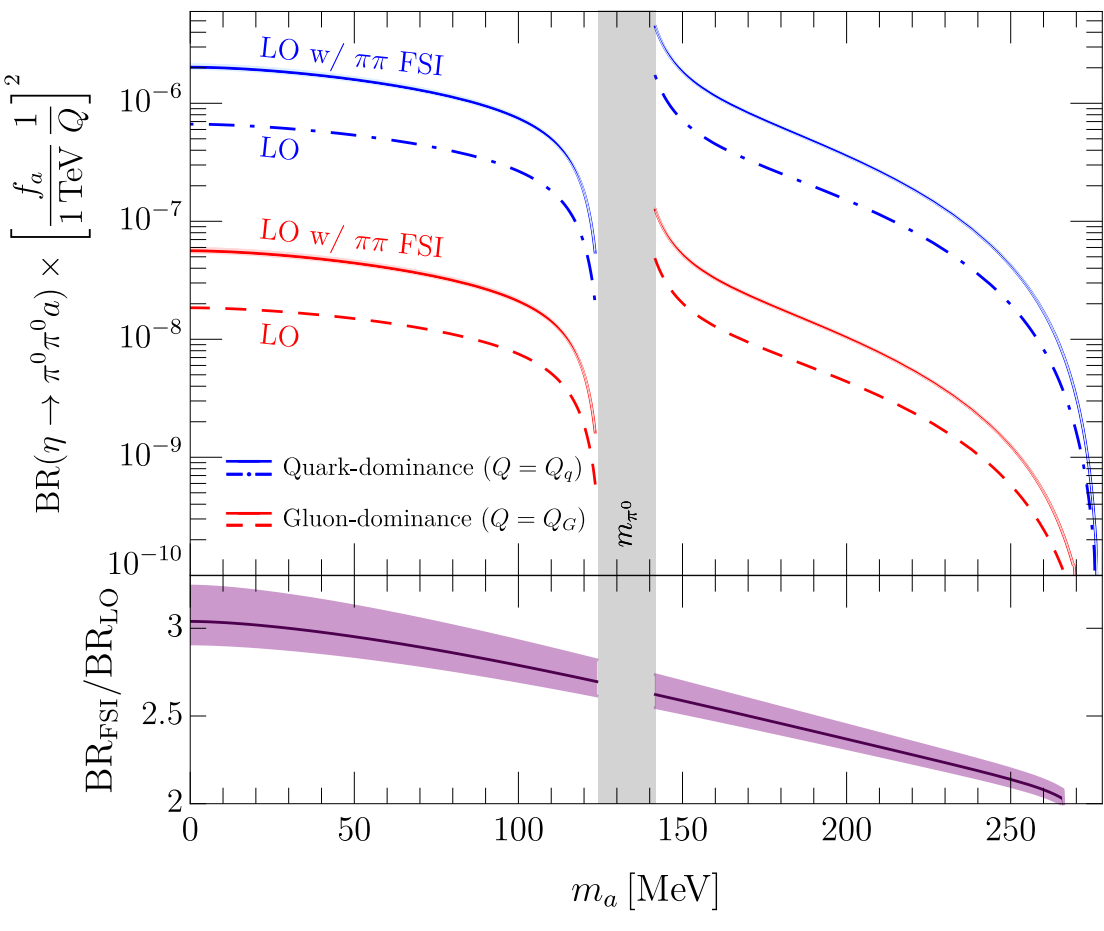 5
2024年4月26日
Axion SU(3) chiral perturbation theory
Effective Lagrangians
We stick on the minimal axion coulping
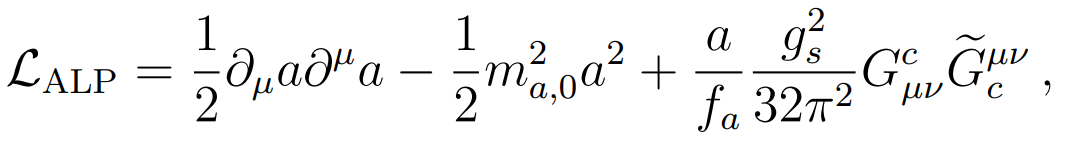 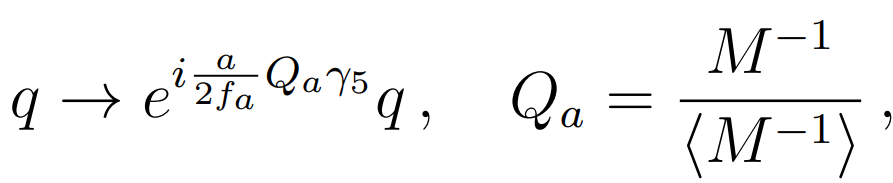 Axial transformation
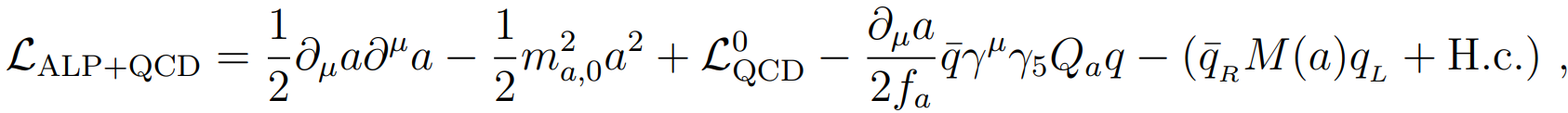 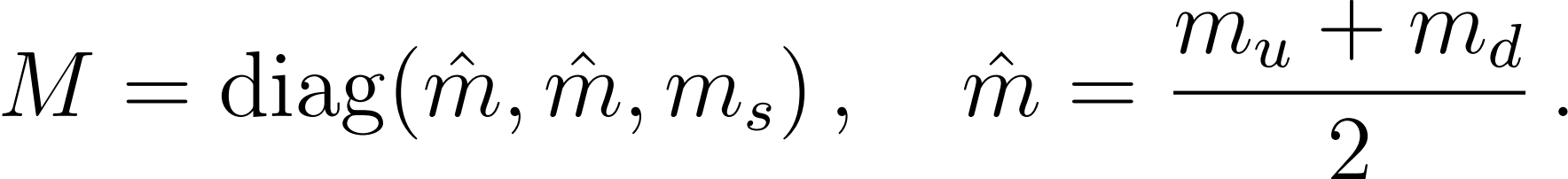 work in isospin limit
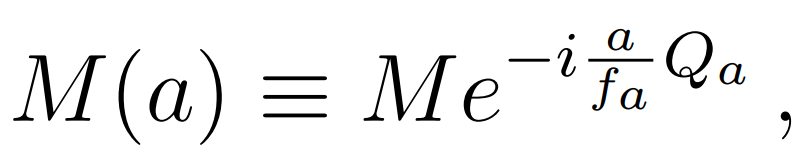 6
2024年4月26日
Axion SU(3) chiral perturbation theory
Effective Lagrangians
[Gasser and Leutwyler, NPB, 1985]
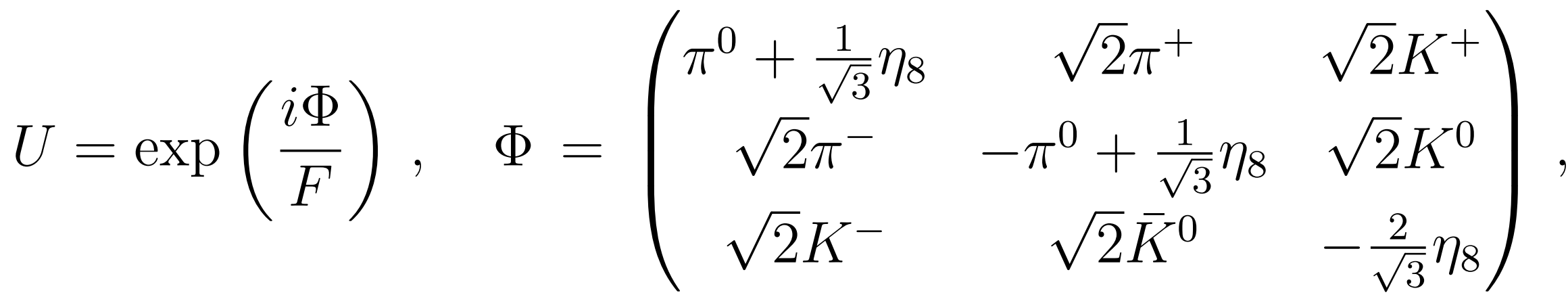 Effective Lagrangians can be constructed order by order
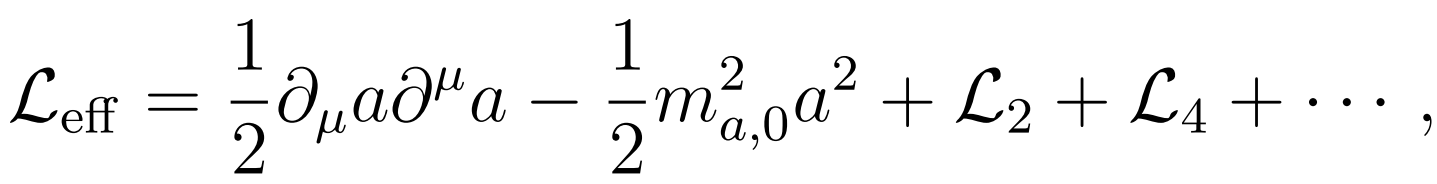 axion couplings can be introduced as external fields.
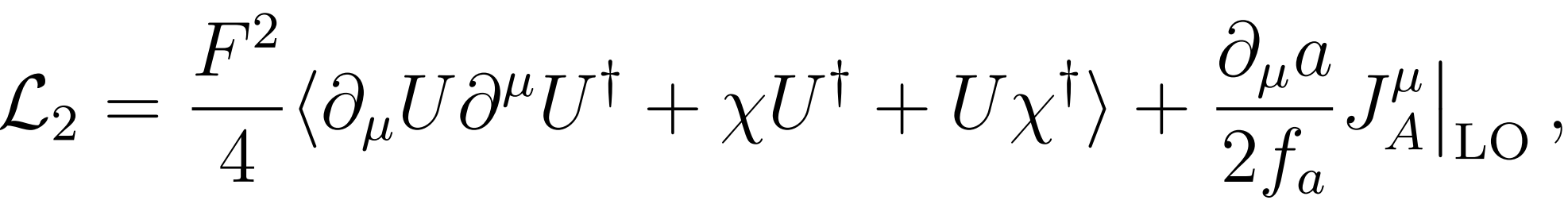 LO Lagrangian
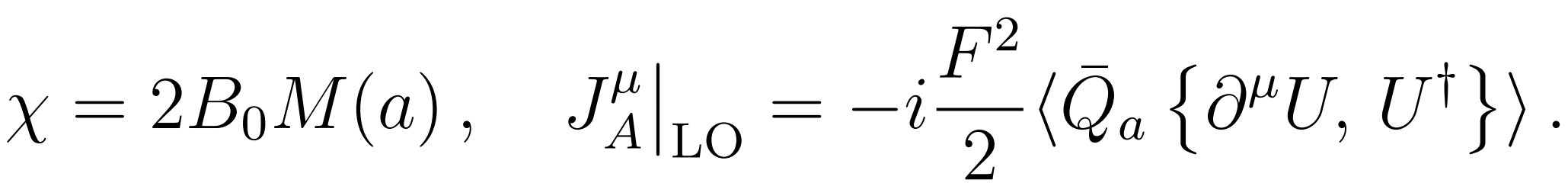 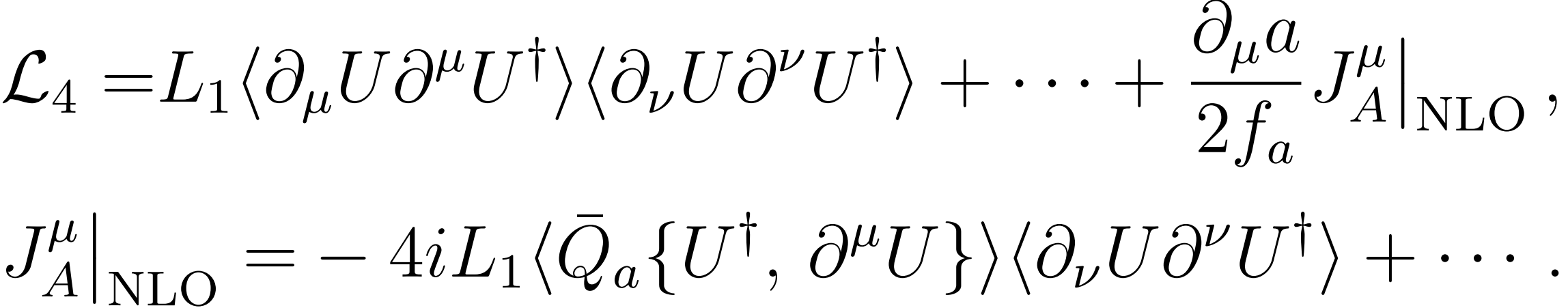 NLO Lagrangian
7
2024年4月26日
Axion SU(3) chiral perturbation theory
LO mixing
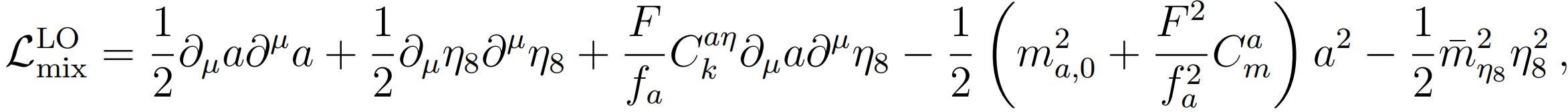 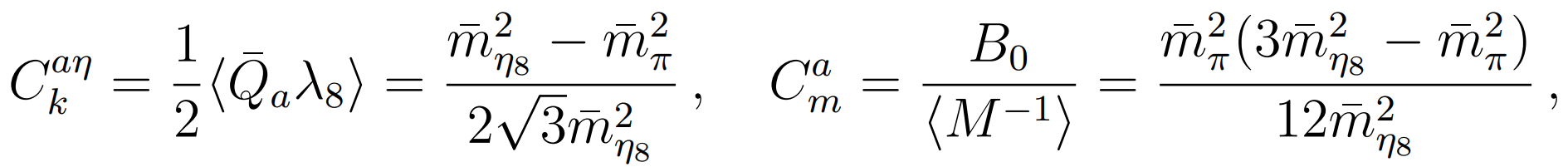 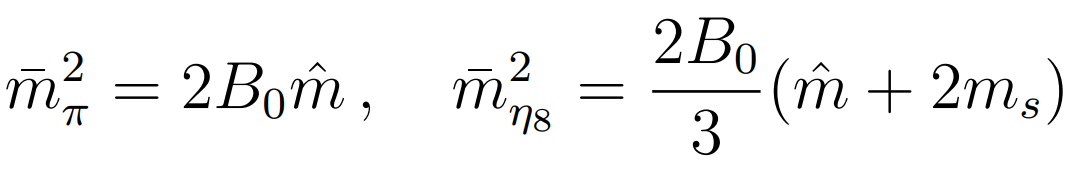 LO contribution of pNGBs masses from light quarks masses
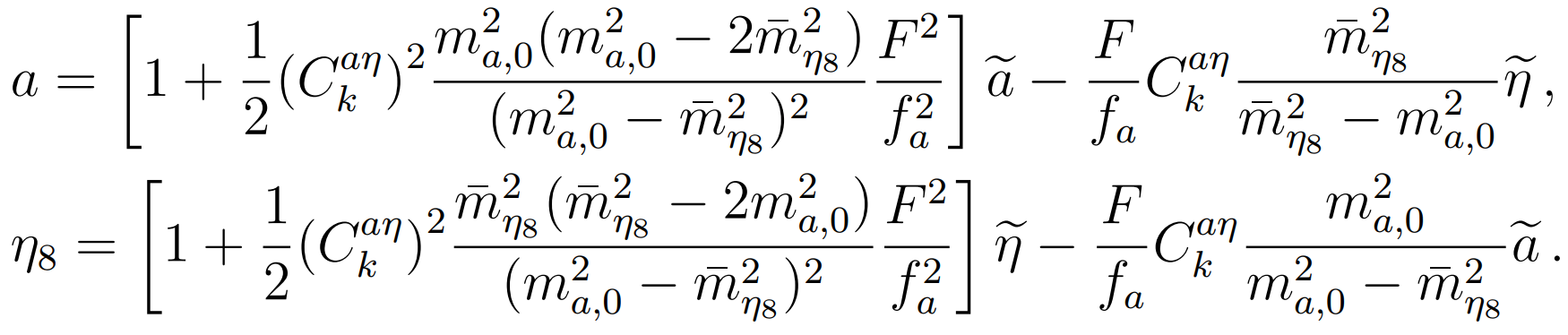 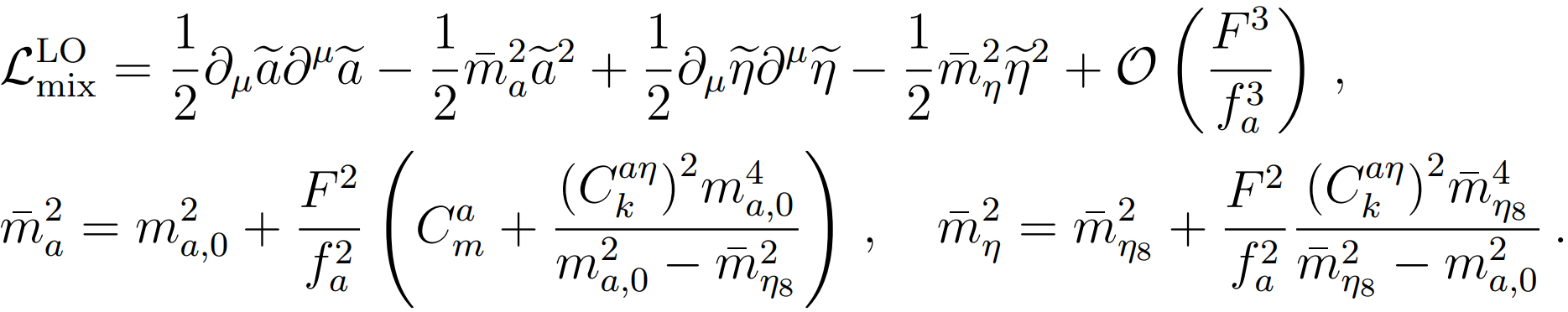 8
2024年4月26日
Axion SU(3) chiral perturbation theory
NLO mixing and fields redefinitions for ALP and 𝜂 fields
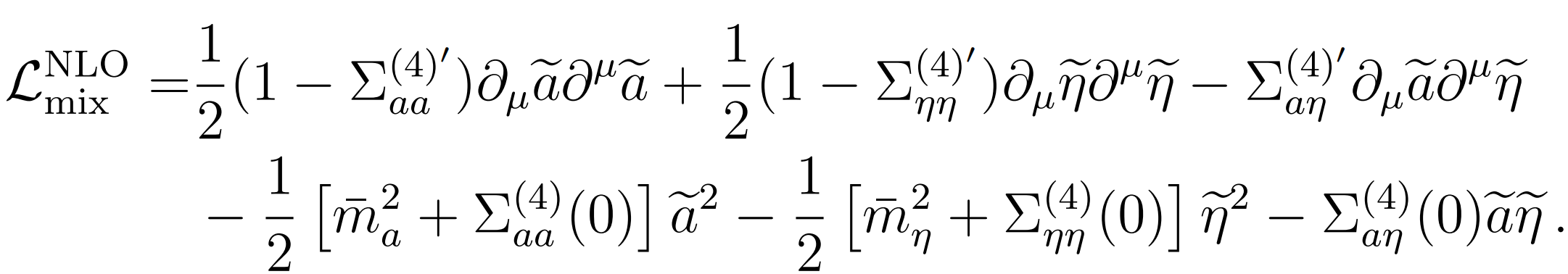 Fields redefinitions at NLO
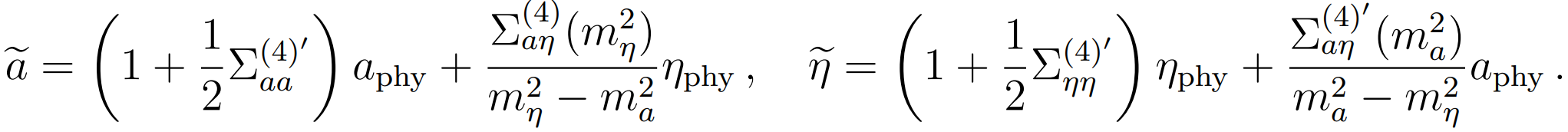 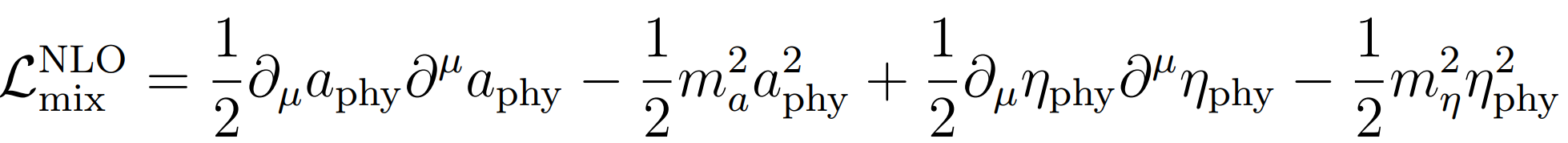 9
2024年4月26日
Axion like particle (ALP) production in 𝜂 decay
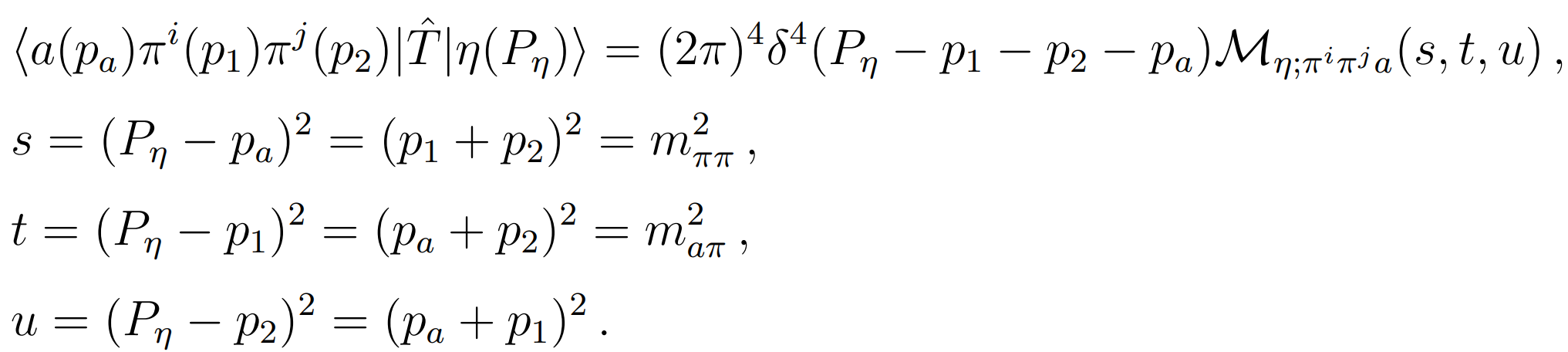 Feynman diagrams up to NLO
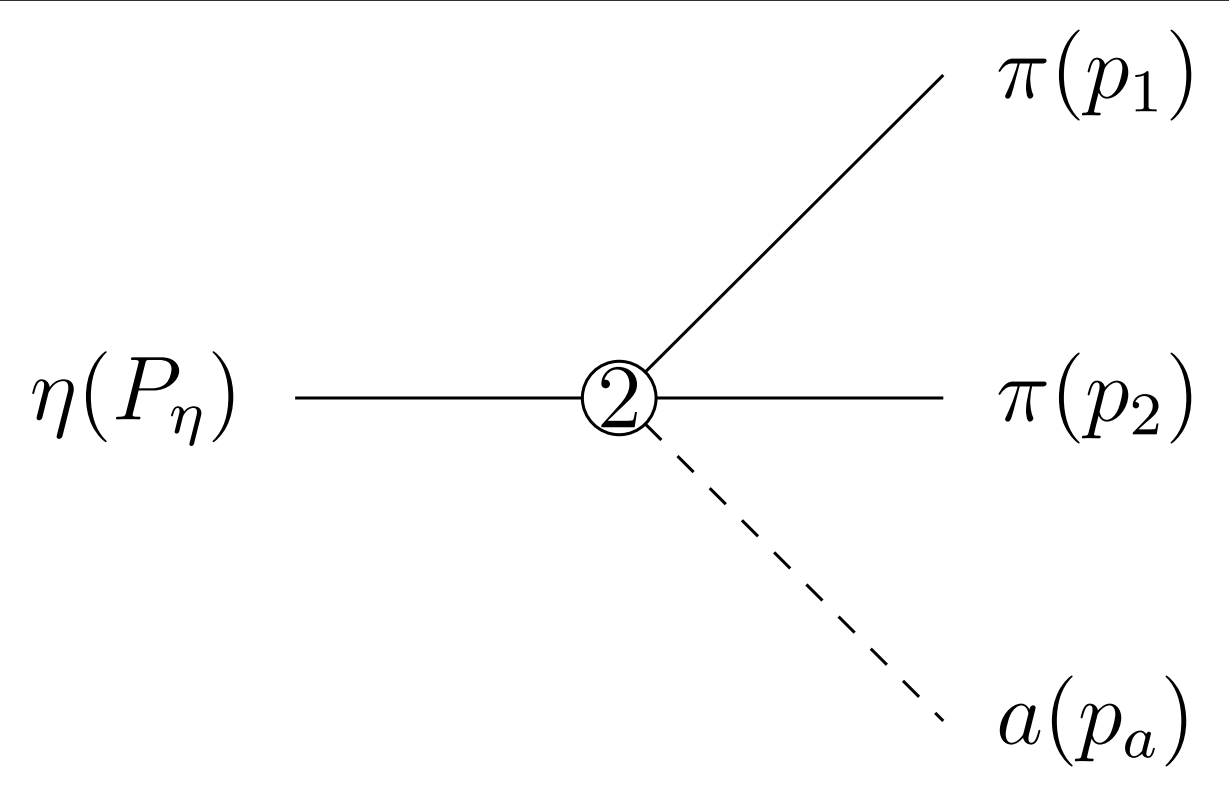 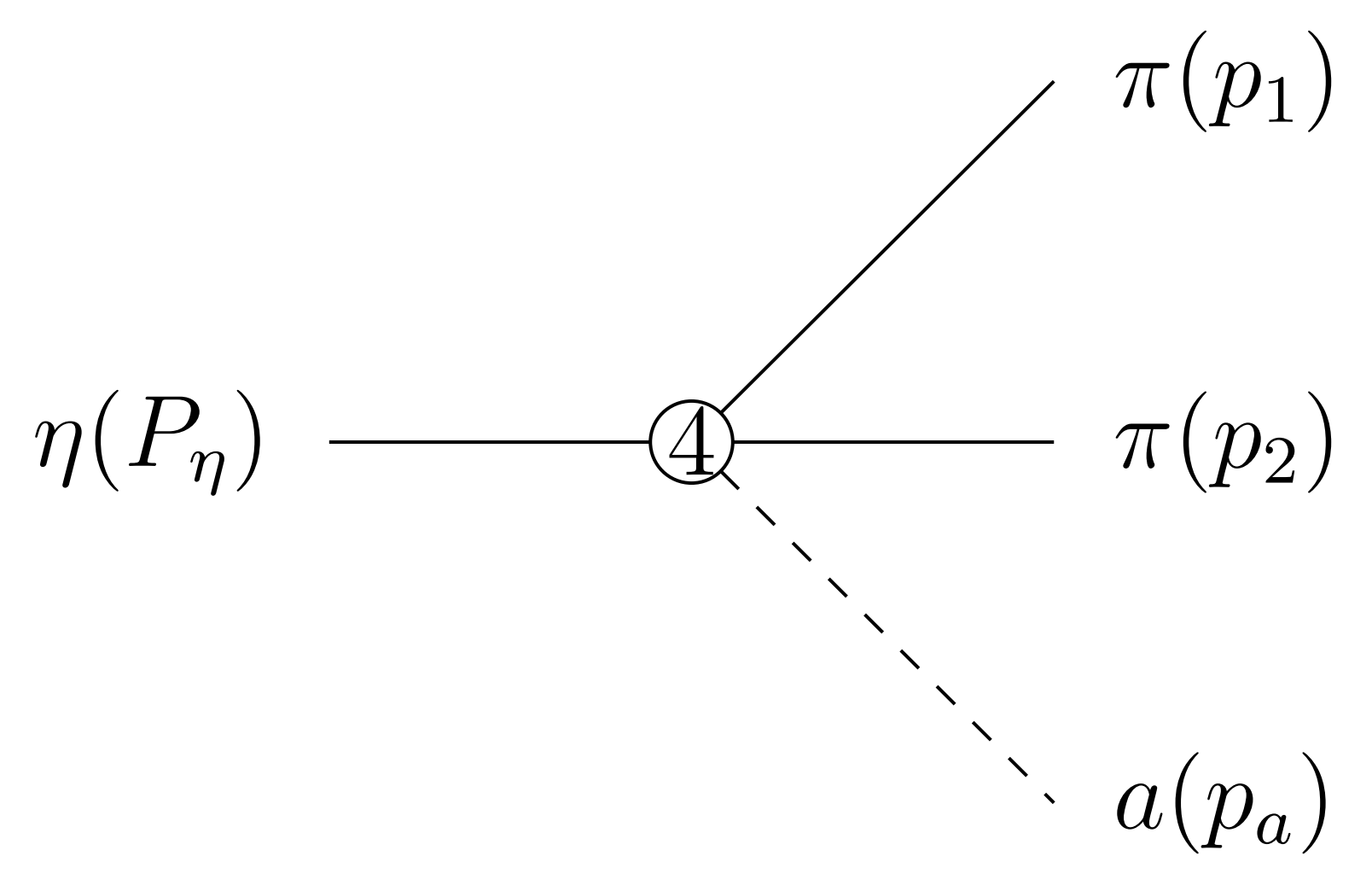 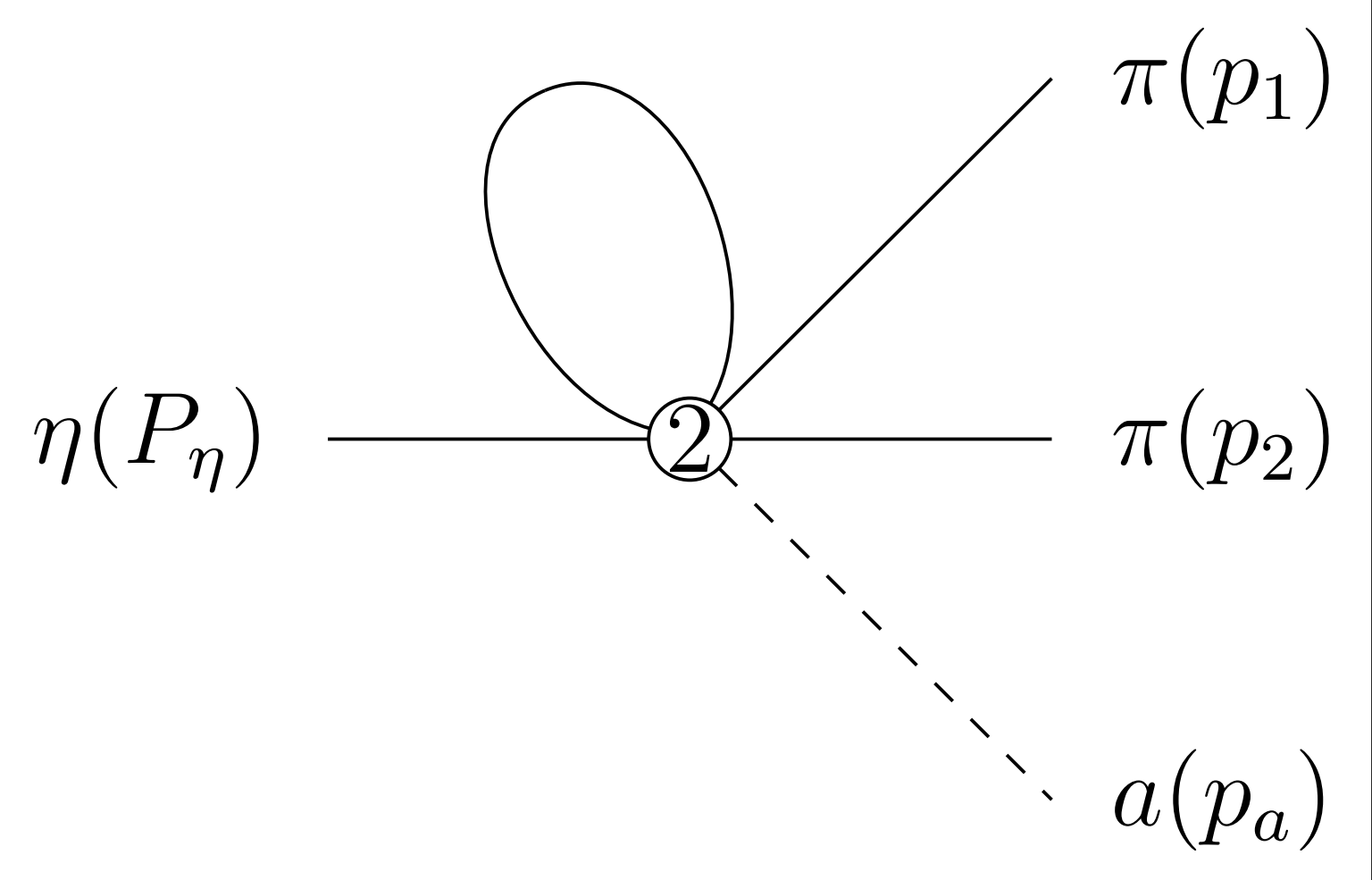 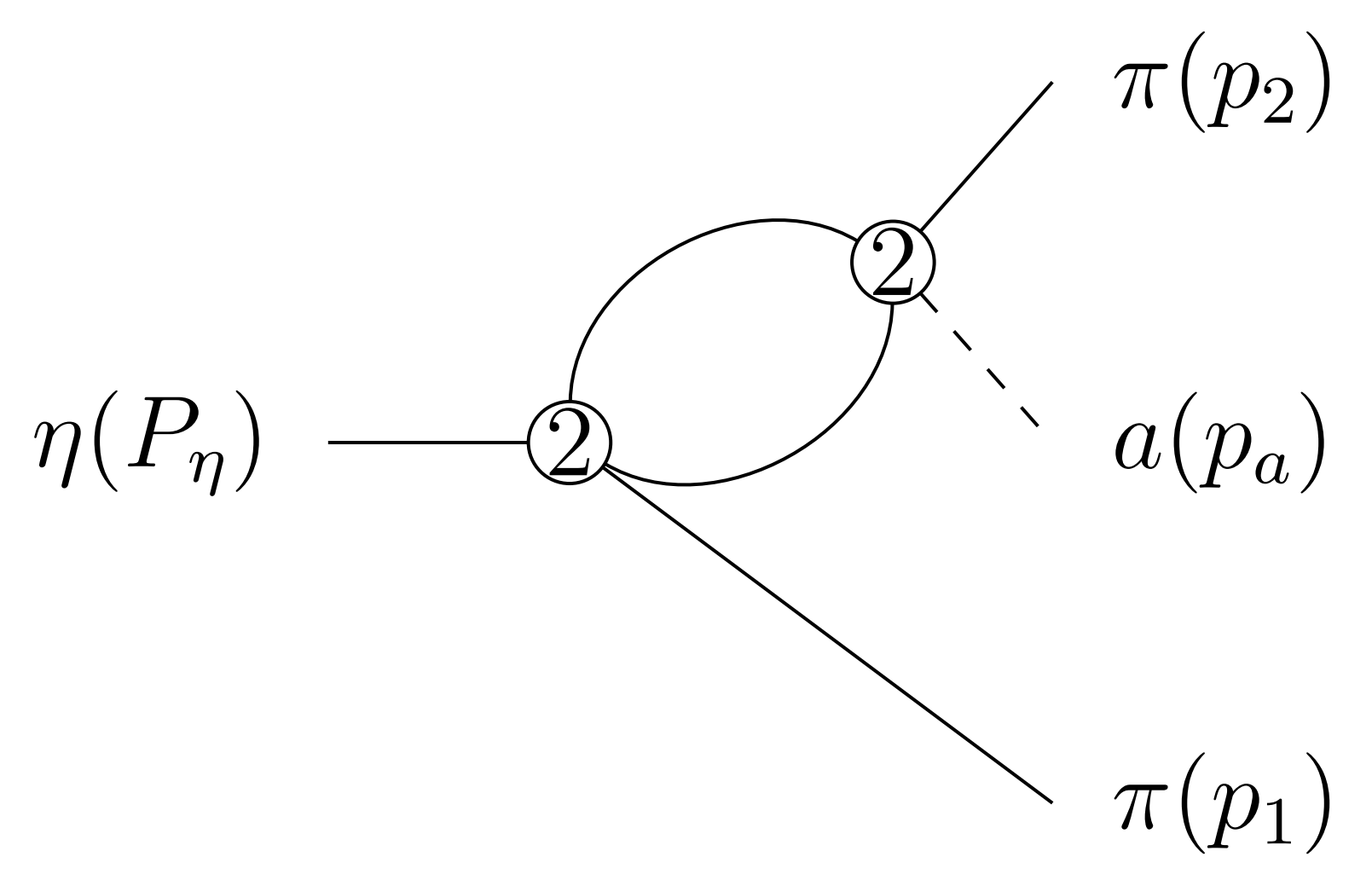 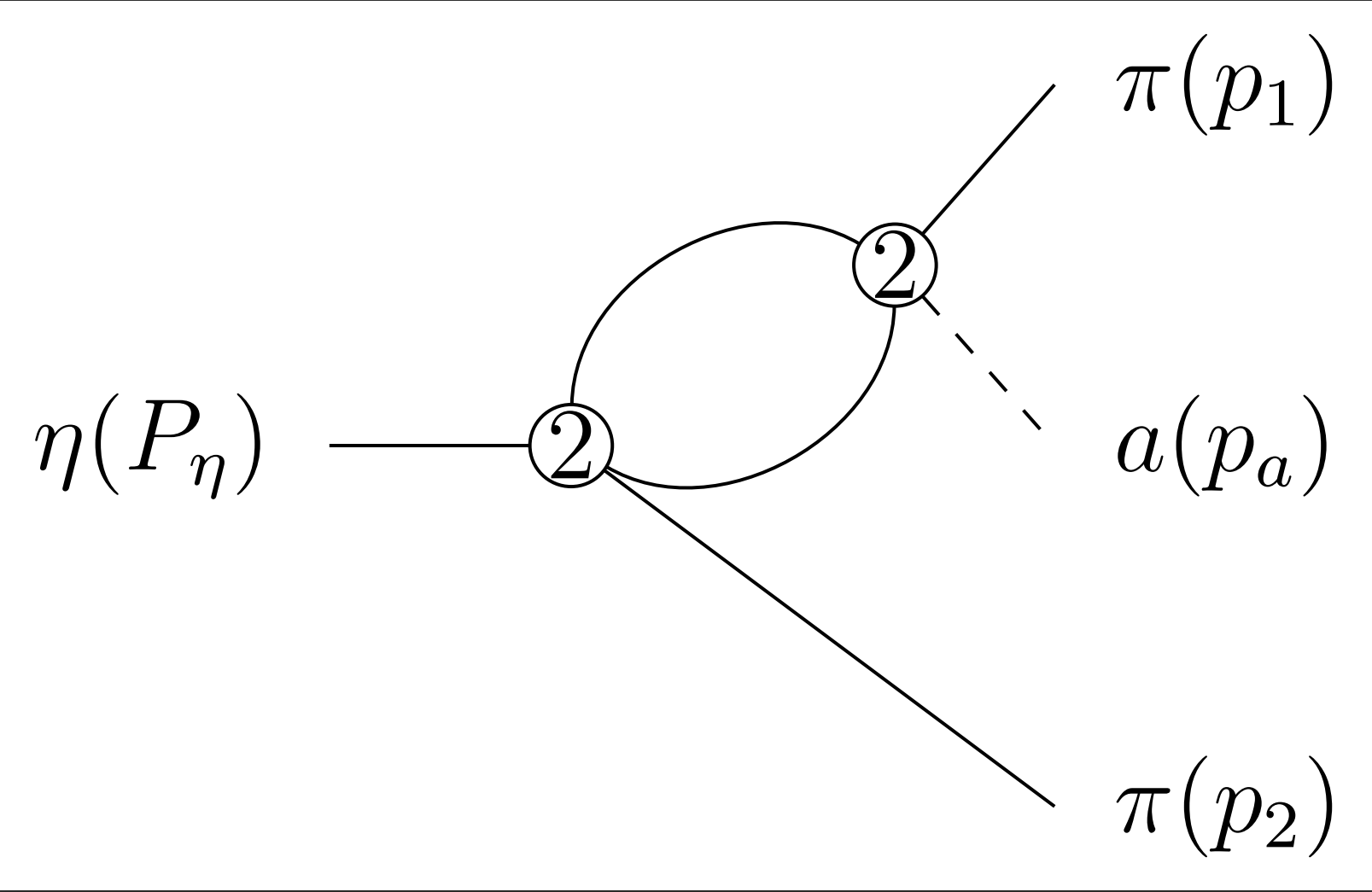 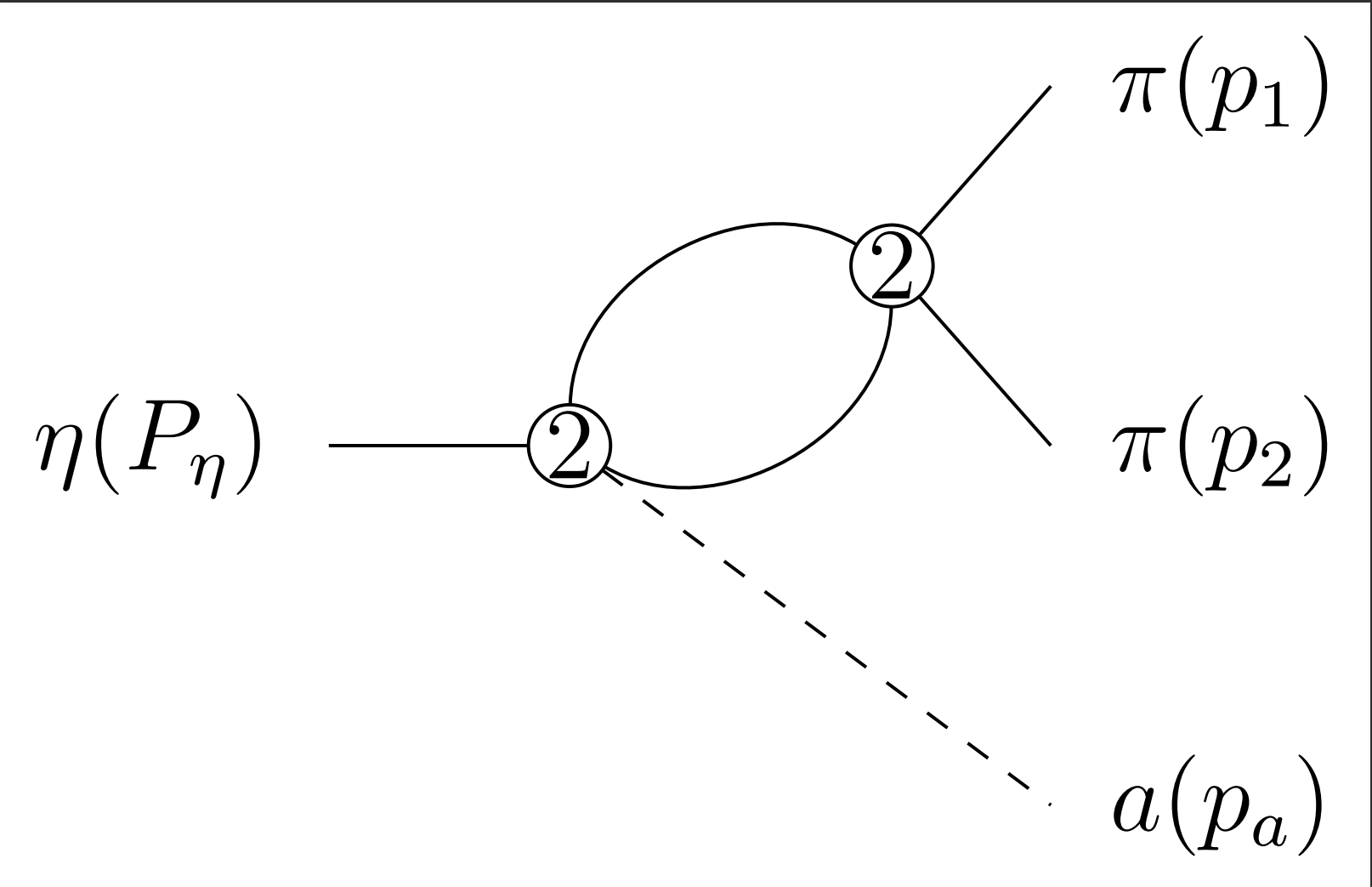 Parameters
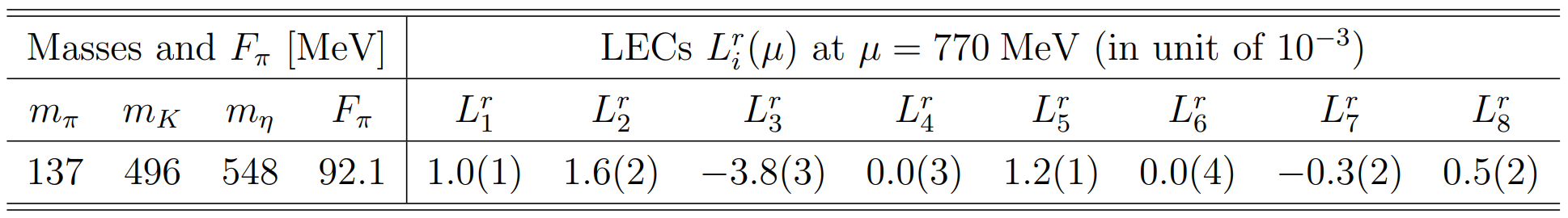 [J. Bijnens and G. Ecker, Ann. Rev. Nucl. Part. Sci. 64, 149 (2014)]
10
2024年4月26日
Axion like particle (ALP) production in 𝜂 decay
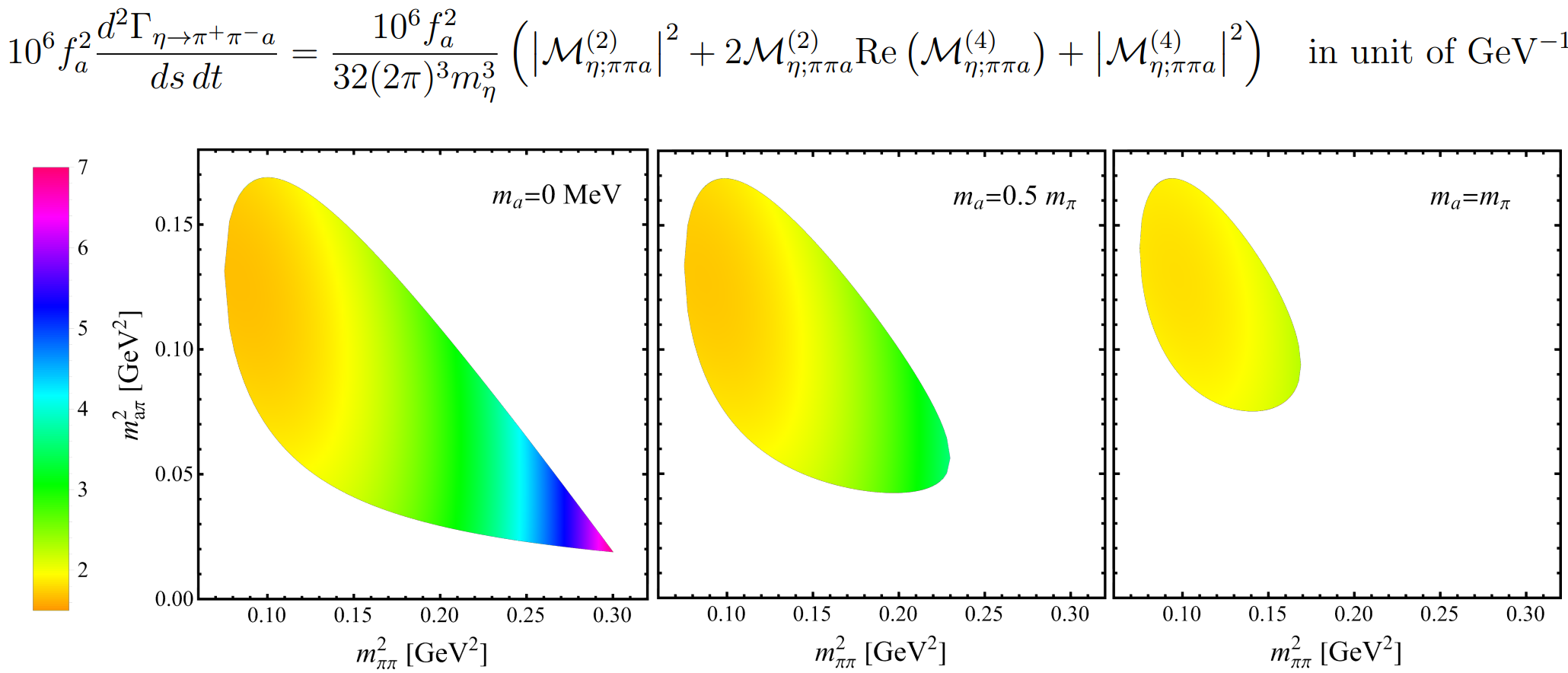 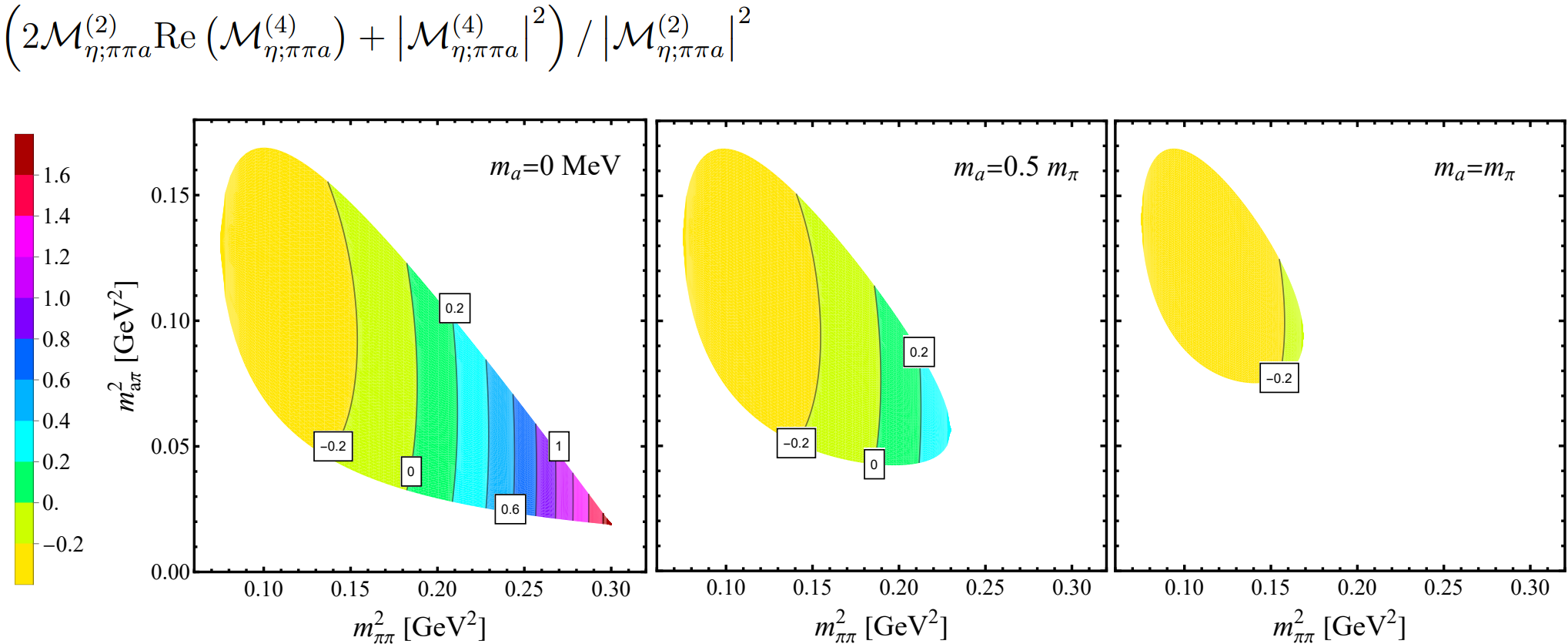 11
2024年4月26日
Axion like particle (ALP) production in 𝜂 decay
Isospin amplitude
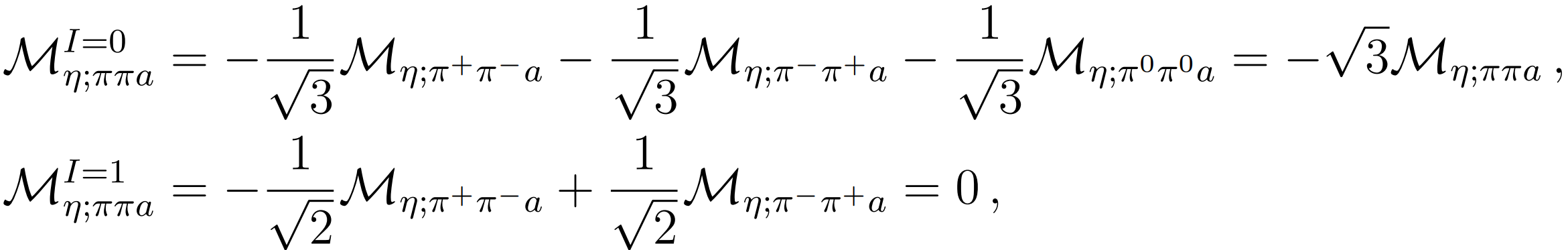 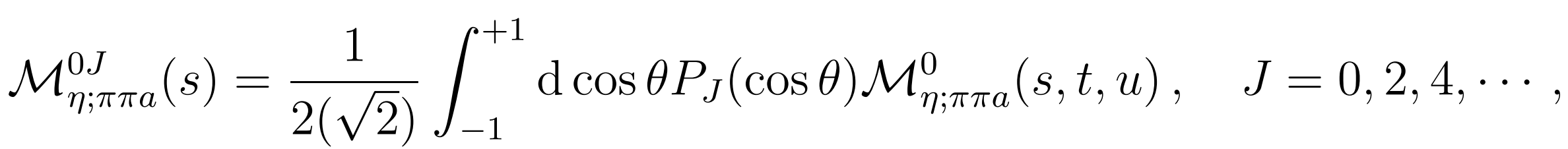 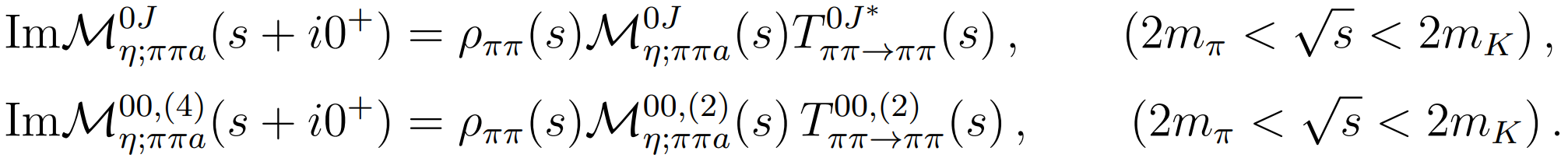 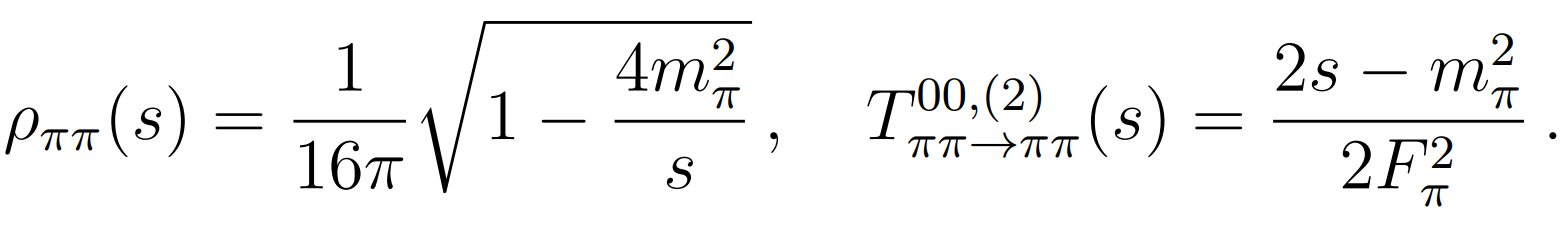 12
2024年4月26日
Axion like particle (ALP) production in 𝜂 decay
Unitarized PW amplitude
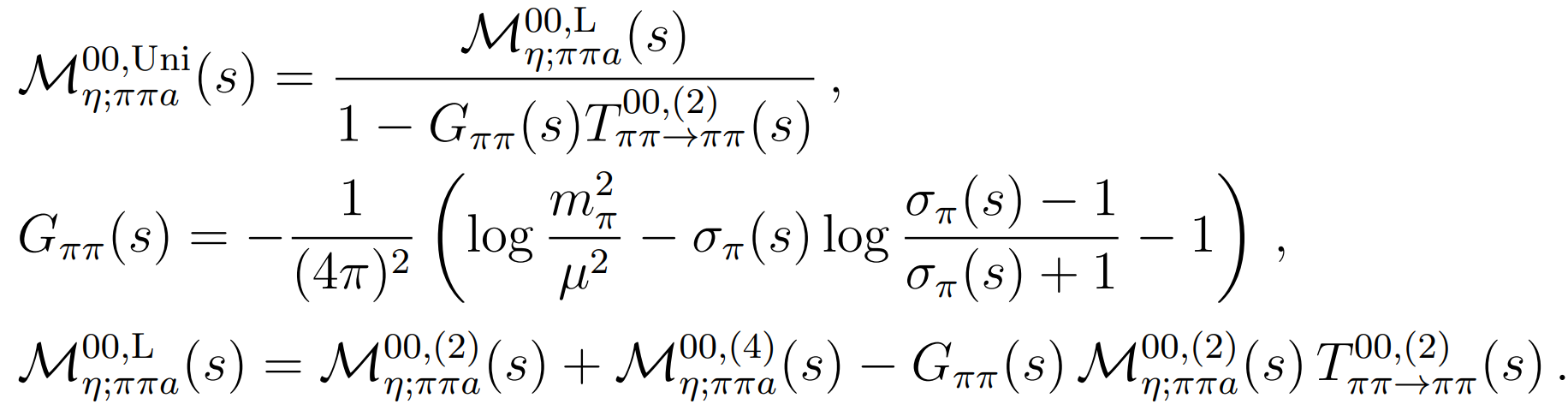 The unitarized amplitude satisfies the relation
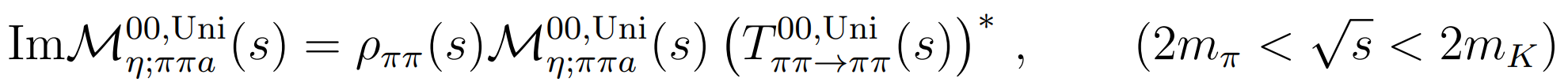 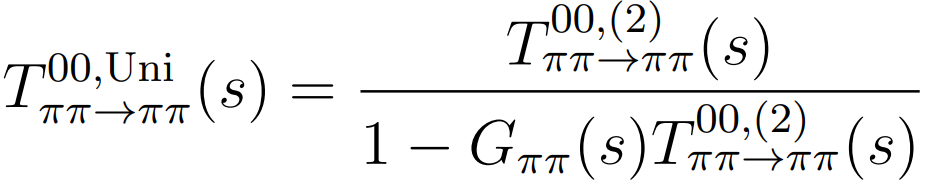 Unitarized PW amplitude based on LO amplitude
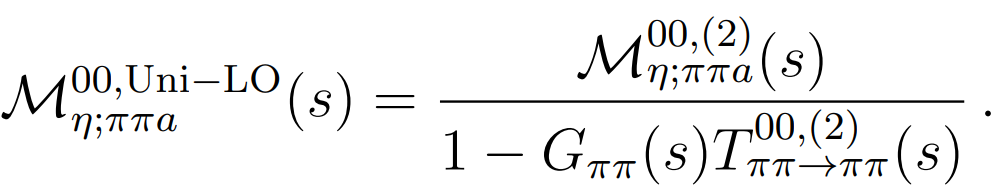 13
2024年4月26日
Axion like particle (ALP) production in 𝜂 decay
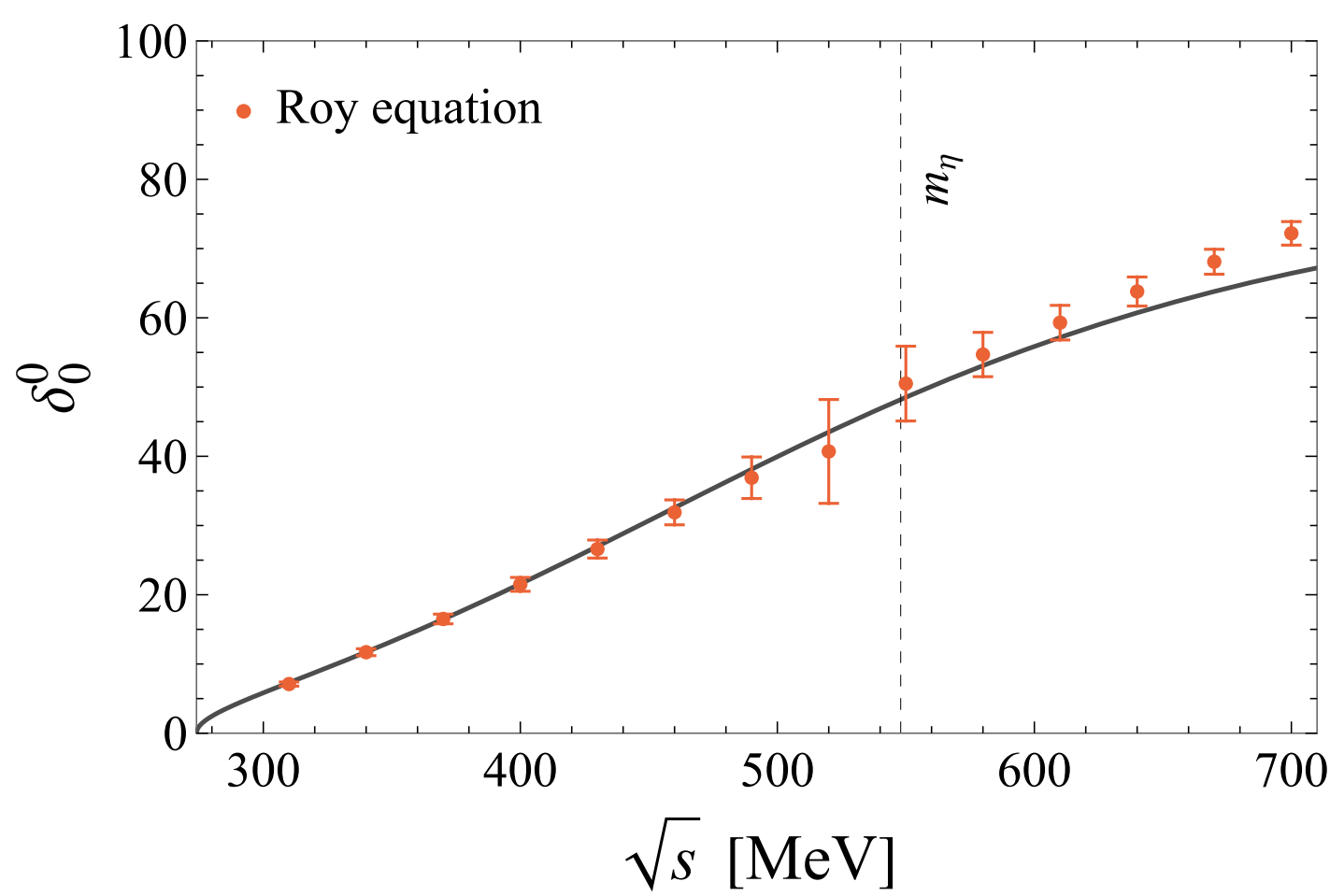 [R. Garcia-Martin, et.al., PRD 2011]
14
2024年4月26日
Axion like particle (ALP) production in 𝜂 decay
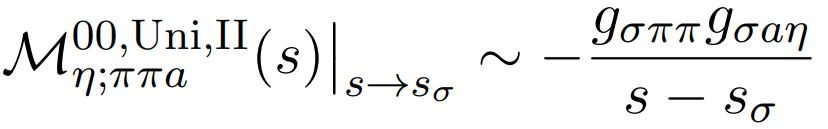 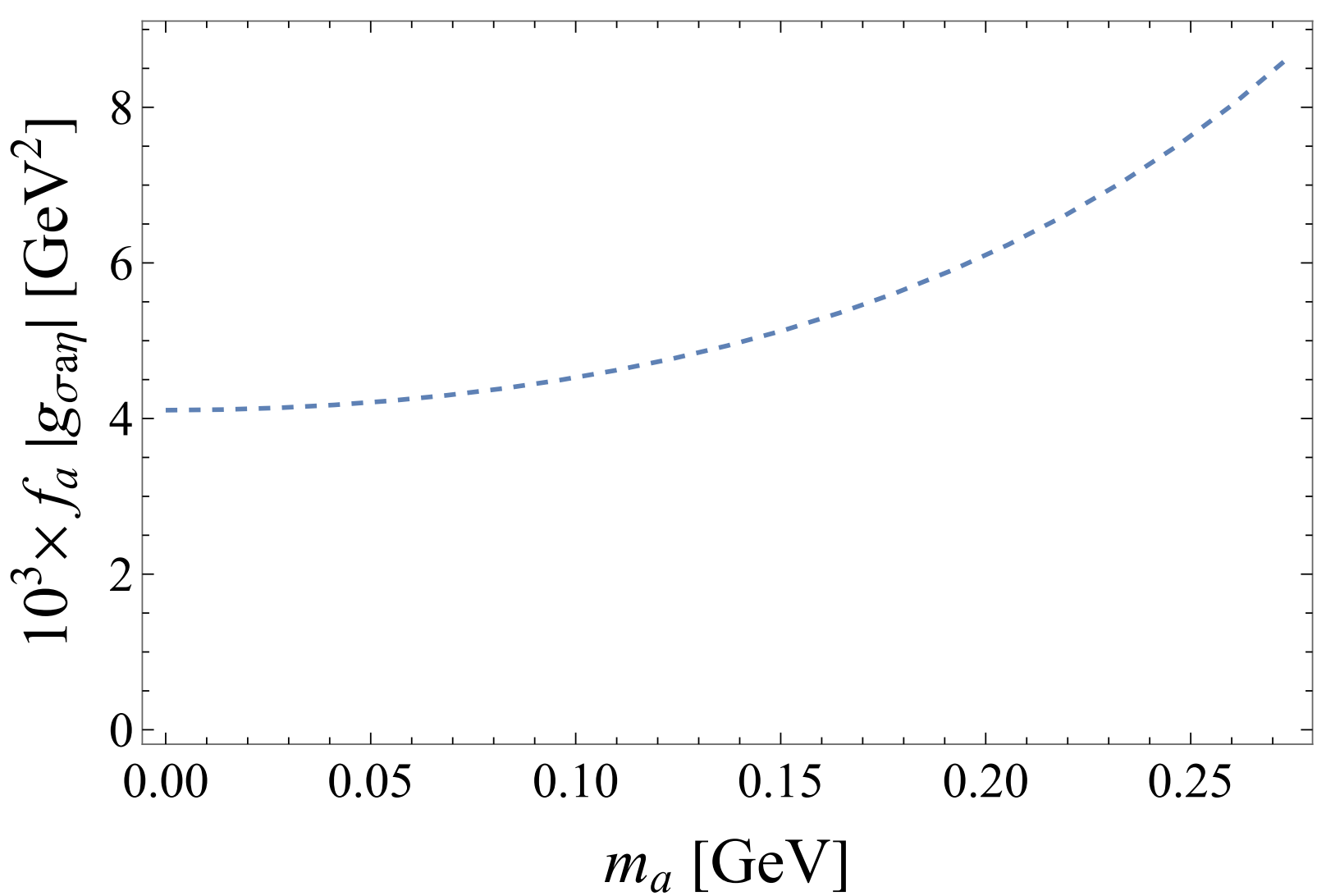 15
2024年4月26日
Axion like particle (ALP) production in 𝜂 decay
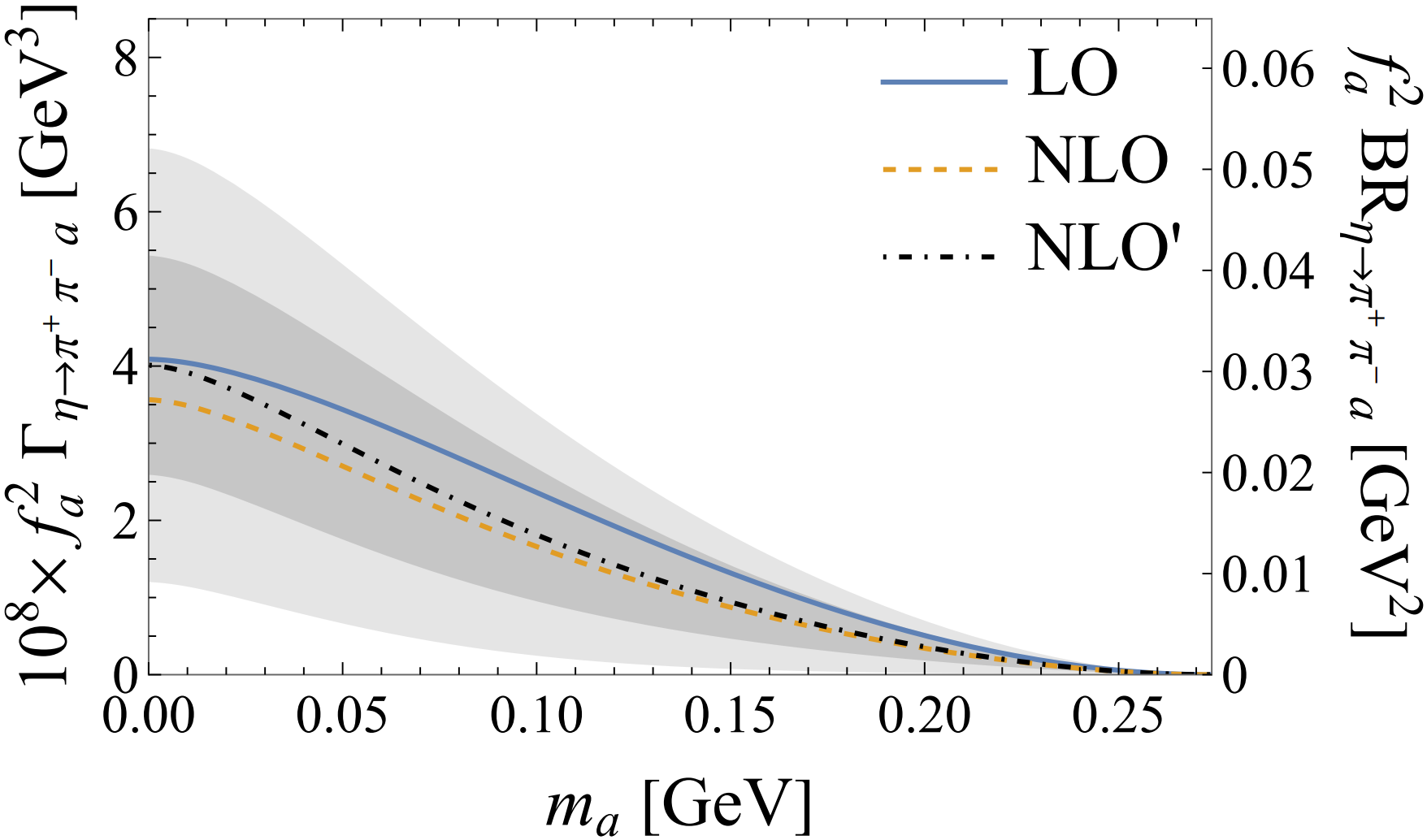 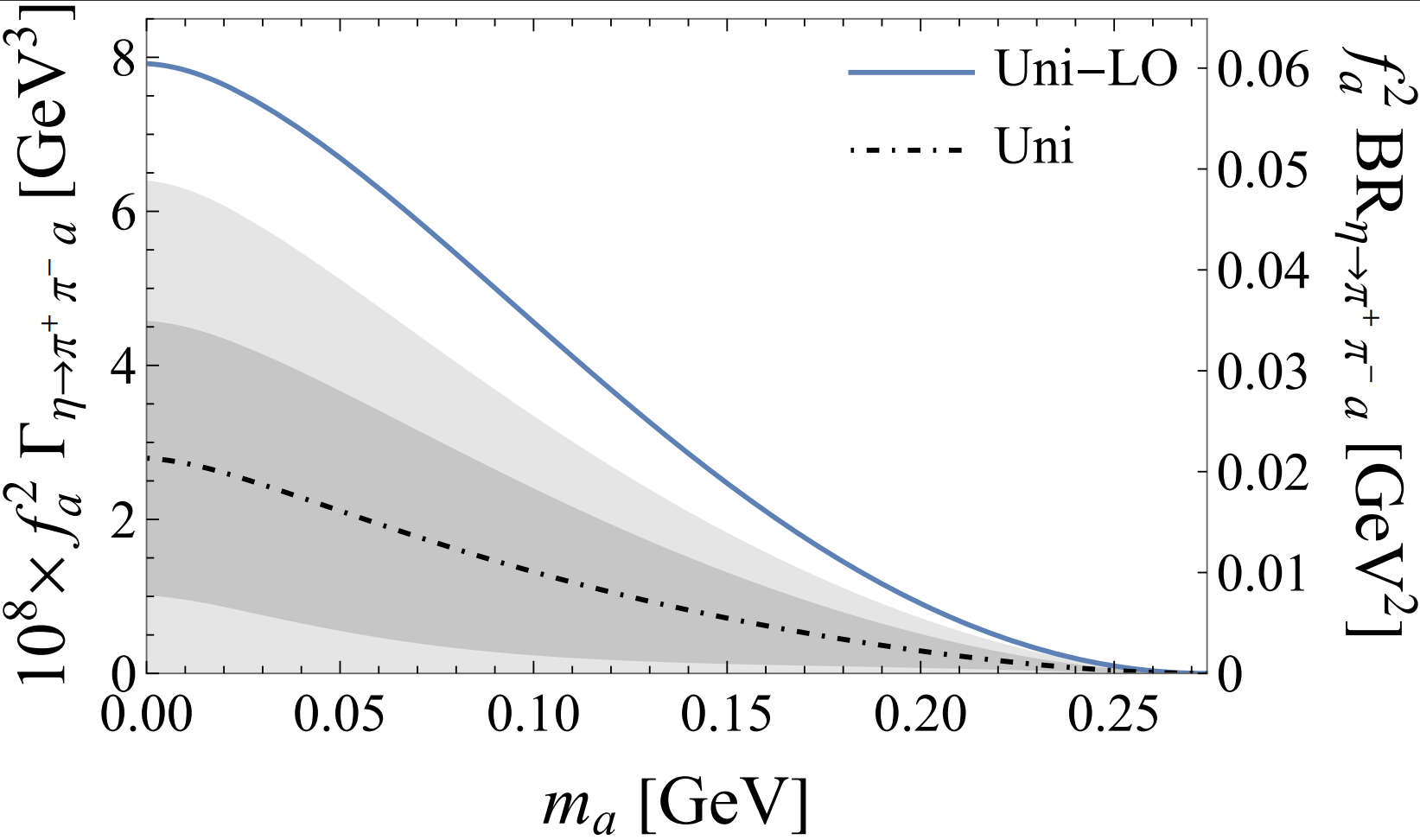 Center value
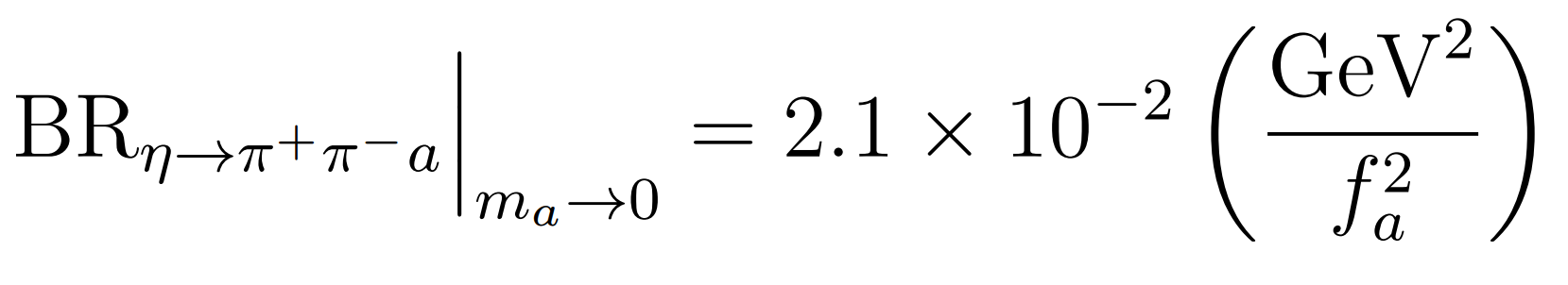 16
2024年4月26日
Summary
SUMMARY
Thank you for listening
17
2024年4月26日
Back up
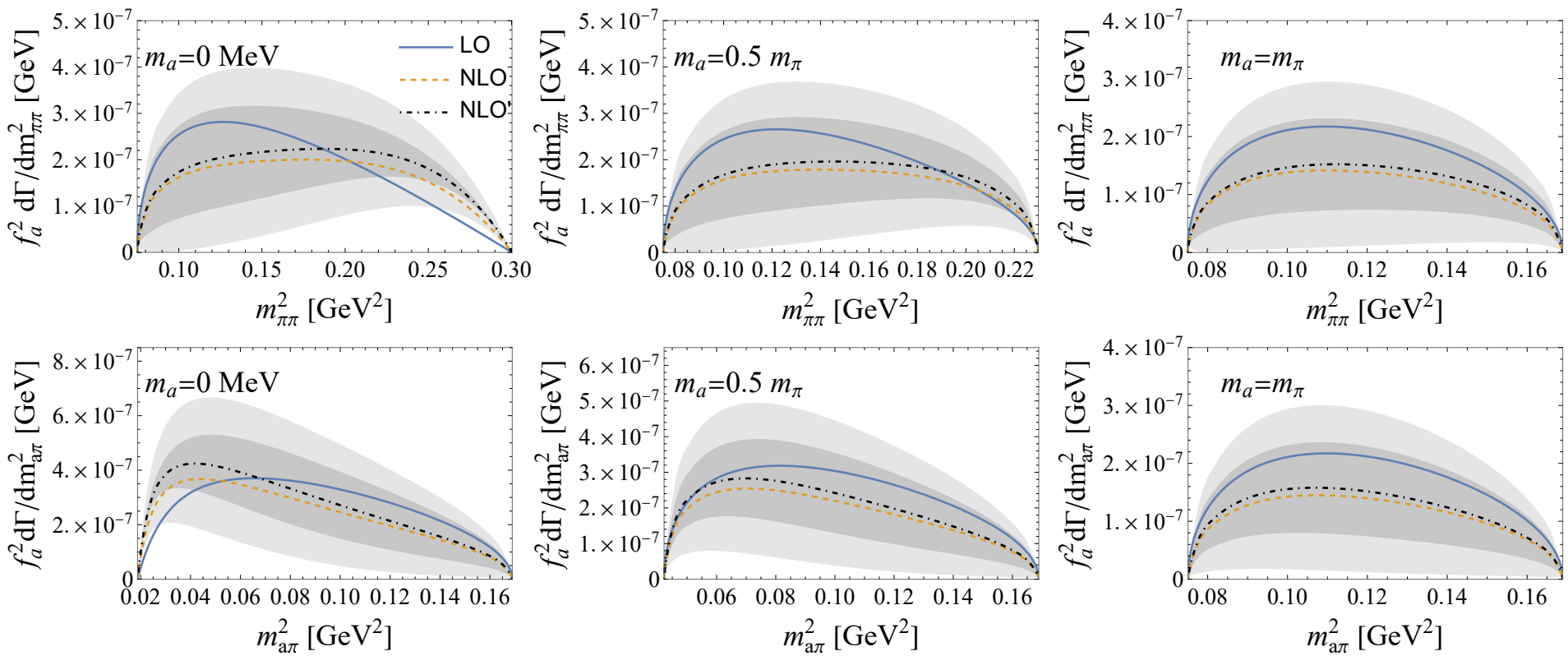 18
2024年4月26日
Back up
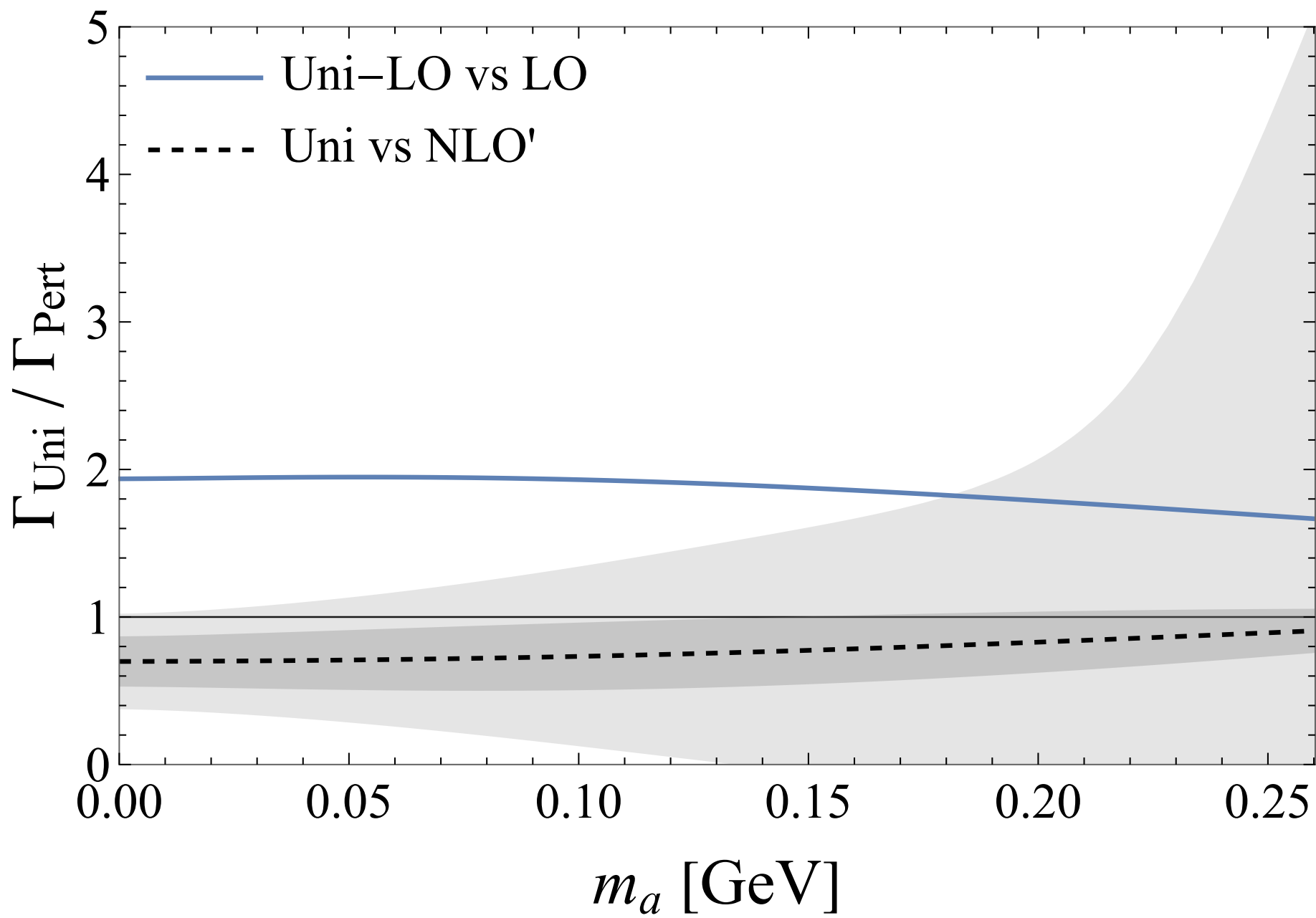 19
2024年4月26日